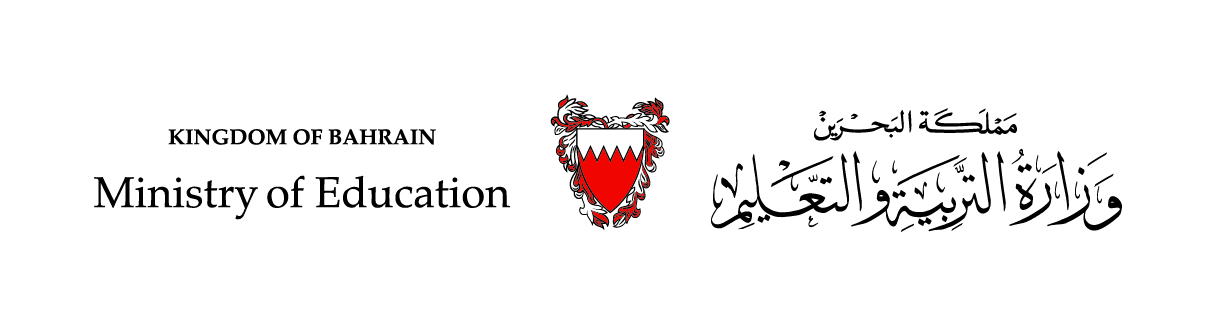 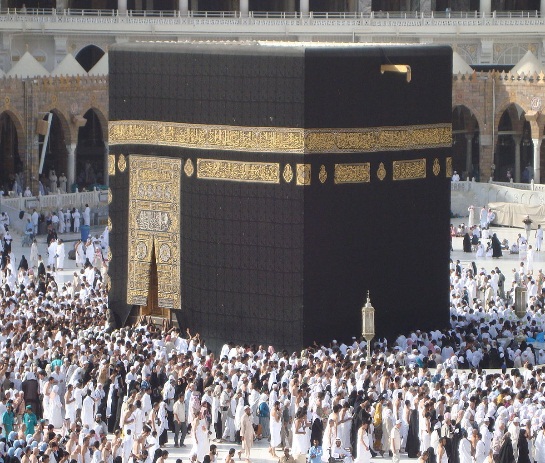 Upstream 3
3rd Intermediate
Semester 2
Unit 6
6a. An amazing journey
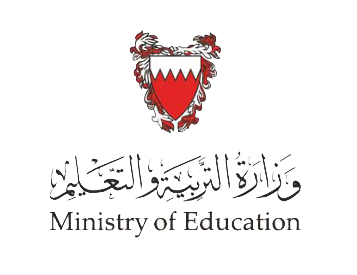 Objectives
At the end of this lesson the student will be able to:
practice reading for specific information.
practice forming collocations. 
write a short paragraph about someone's experience at Mecca.
Describe the pictures using the given words
The Great Mosque / Pilgrims / Mecca / Pray / The Ka’bah
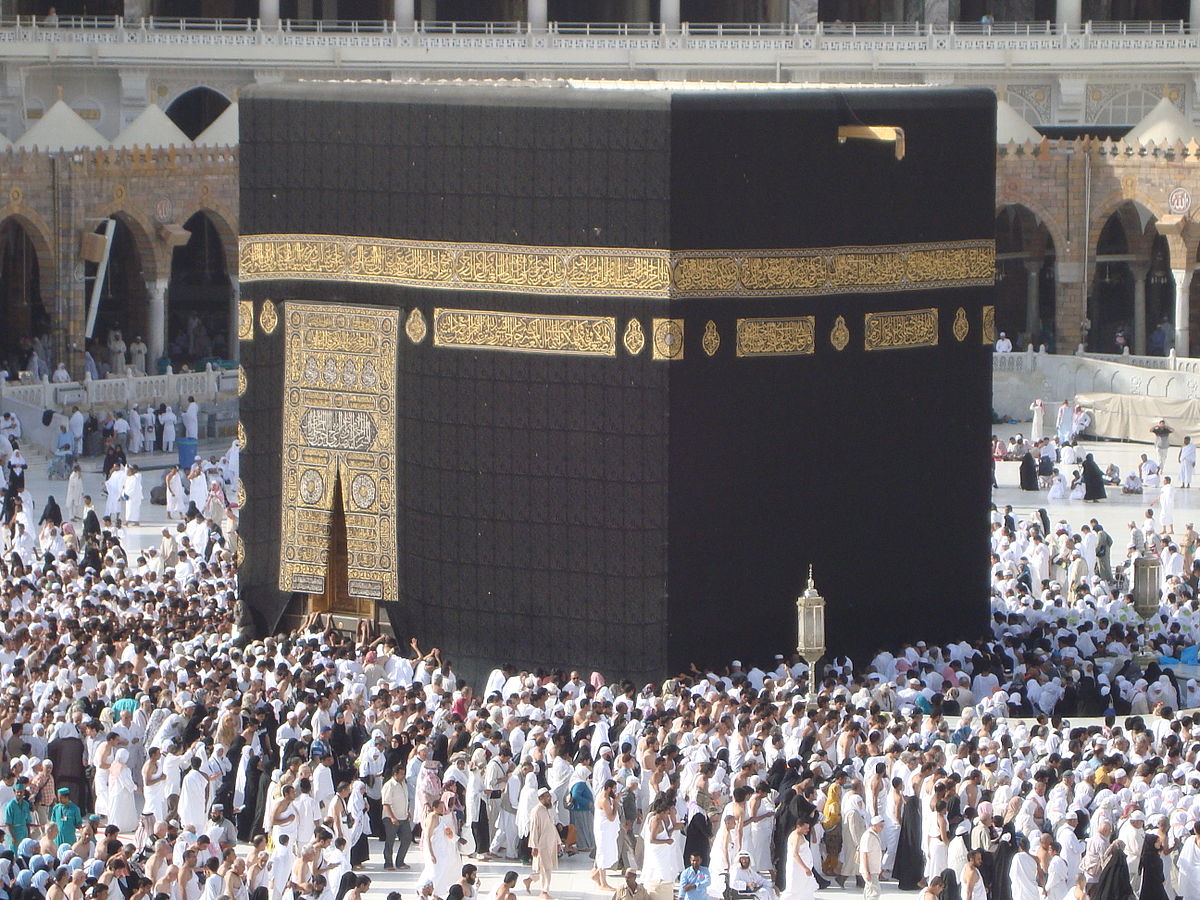 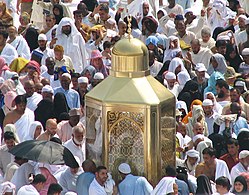 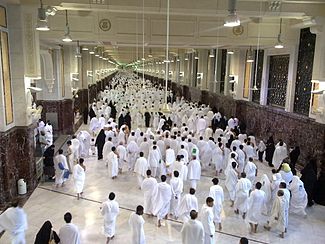 _________________________________________________________________________________________________________________________________________________
Ministry of Education- second Semester -2020-2021                                    				                        English- 3rd  Inter- 6a An amazing journey
Suggested Answer Key
People travelling to Mecca every year are called pilgrims. They walk counter-clockwise seven times around the Kaaba, and they pray in the Great Mosque.
_________________________________________________________________________________________________________________________________________________
Ministry of Education- second Semester -2020-2021                                    				                        English- 3rd  Inter- 6a An amazing journey
Task 1
_________________________________________________________________________________________________________________________________________________
Ministry of Education- second Semester -2020-2021                                    				                        English- 3rd  Inter- 6a An amazing journey
How much do you know about the Hajj? Choose the correct answer
1- Every Muslim should take part in the Hajj …
a. every year
b. twice in lifetime
c. at least once

2- During the Hajj men wear …
a. traditional items of clothing 
b. special items of clothing
c. formal items of clothing 

3- Ihram shows that … 
a. all Muslims have been to Macca
b. all Muslims are equal
c. Muslims are different
_________________________________________________________________________________________________________________________________________________
Ministry of Education- second Semester -2020-2021                                    				                        English- 3rd  Inter- 6a An amazing journey
Suggested Answer Key
1- Every Muslim should take part in the Hajj …
c. at least once


2- During the Hajj men wear …
b. special items of clothing


3- Ihram shows that … 
b. all Muslims are equal
_________________________________________________________________________________________________________________________________________________
Ministry of Education- second Semester -2020-2021                                    				                        English- 3rd  Inter- 6a An amazing journey
Task 2
_________________________________________________________________________________________________________________________________________________
Ministry of Education- second Semester -2020-2021                                    				                        English- 3rd  Inter- 6a An amazing journey
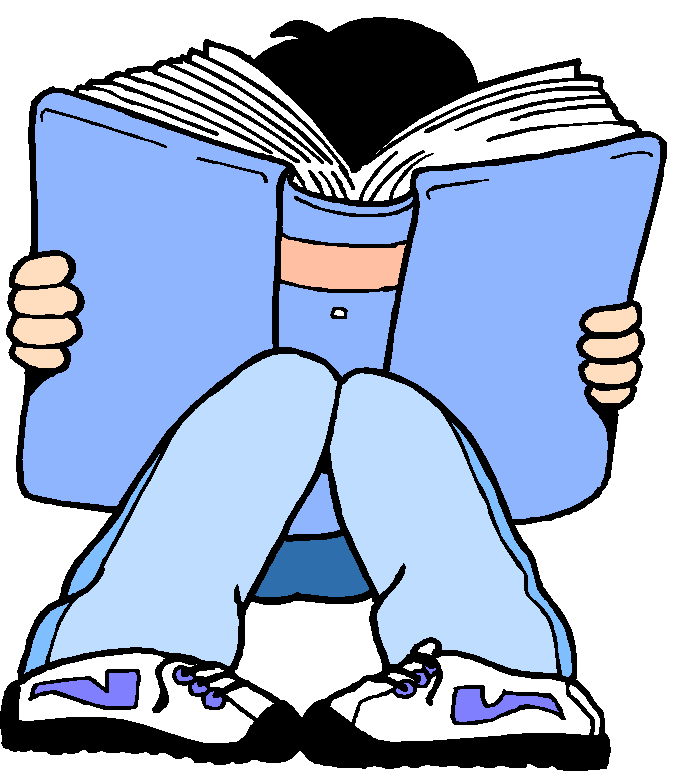 Read the “The Hajj” text carefully and complete 
the activities on the following slides
_________________________________________________________________________________________________________________________________________________
Ministry of Education- second Semester -2020-2021                                    				                        English- 3rd  Inter- 6a An amazing journey
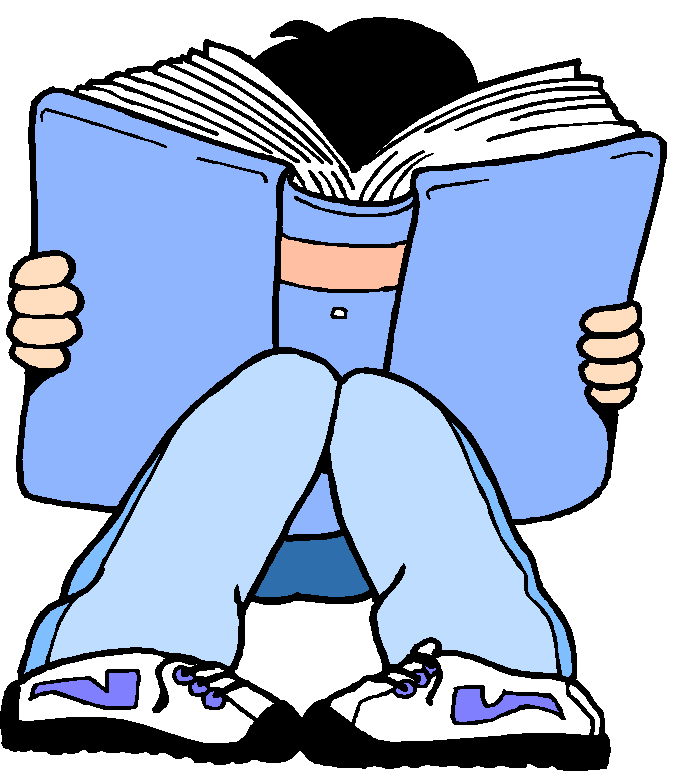 The Hajj
The pilgrimage to Mecca or the Hajj as Muslims call it, is the biggest annual pilgrimage in the world where millions of Muslims head toward the holy city of Mecca in Saudi Arabia seeking to deepen their faith and practicing the fifth pillar of Islam. As Islam states, all able-bodied Muslims are required to perform it once in their lifetime. The Hajj is a life changing journey; it’s seen as a chance to wipe past sins clean and start fresh. 
Once Hajj starts and pilgrims reach Mecca, men wear traditional items of clothing called an ‘ihram’. It is a two-piece of white cloth that they wrap around the body. Women wear clothes that cover the whole body but not their faces. Pilgrims wear so as apart of entering a state of spiritual purity known as “ihram” aimed at shedding symbols of materialism, giving up worldly pleasures and focusing on the inner self over the outward appearance and to show how all people are equal before Allah.
_________________________________________________________________________________________________________________________________________________
Ministry of Education- second Semester -2020-2021                                    				                        English- 3rd  Inter- 6a An amazing journey
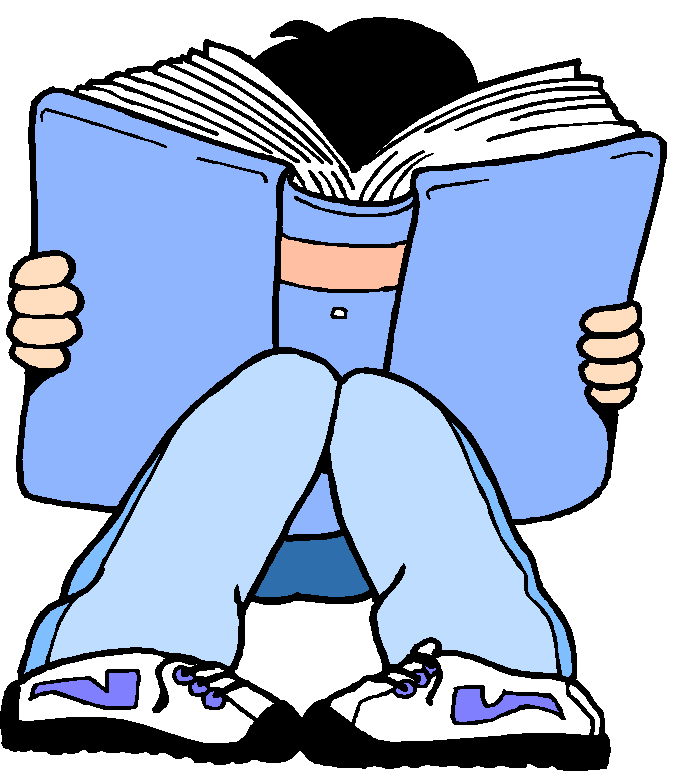 The Hajj takes place during the month of Dhu Al-Hijjah, which is the final month of the lunar calendar. During the Hajj period, Muslims take part in different religious ceremonies. On 7th day of this sacred month the great Hajj starts (Al-Hajj Al-Akbar). This day pilgrims leave Mecca and travel to the town of Mena and spend a night there. On the 9th day, they head towards Mount Arafat and stay there till sunset. After that they leave to Muzdalifah where they gather some pebbles for the stoning of the Jamaraat. Eid Al-Adha comes on the 10th day of the month when pilgrims return to Mena and throw seven pebbles at the largest Jamraah (Jamrat Al-Aqaba).
_________________________________________________________________________________________________________________________________________________
Ministry of Education- second Semester -2020-2021                                    				                        English- 3rd  Inter- 6a An amazing journey
Task 3
_________________________________________________________________________________________________________________________________________________
Ministry of Education- second Semester -2020-2021                                    				                        English- 3rd  Inter- 6a An amazing journey
Match words / phrases in bold from the text with their correct meaning
_________________________________________________________________________________________________________________________________________________
Ministry of Education- second Semester -2020-2021                                    				                        English- 3rd  Inter- 6a An amazing journey
Suggested Answer Key
_________________________________________________________________________________________________________________________________________________
Ministry of Education- second Semester -2020-2021                                    				                        English- 3rd  Inter- 6a An amazing journey
Task 4
_________________________________________________________________________________________________________________________________________________
Ministry of Education- second Semester -2020-2021                                    				                        English- 3rd  Inter- 6a An amazing journey
Read the text again and mark the statements below T (True), F (False) or DS (Doesn’t Say).
_________________________________________________________________________________________________________________________________________________
Ministry of Education- second Semester -2020-2021                                    				                        English- 3rd  Inter- 6a An amazing journey
Suggested Answer Key
_________________________________________________________________________________________________________________________________________________
Ministry of Education- second Semester -2020-2021                                    				                        English- 3rd  Inter- 6a An amazing journey
Task 5
_________________________________________________________________________________________________________________________________________________
Ministry of Education- second Semester -2020-2021                                    				                        English- 3rd  Inter- 6a An amazing journey
What is a collocation?
Two or more words that appear together to form fixed relationships.
Examples
Holly Quran, free time, cash flow, make money…etc.
_________________________________________________________________________________________________________________________________________________
Ministry of Education- second Semester -2020-2021                                    				                        English- 3rd  Inter- 6a An amazing journey
Match the words in list A to the right word in list B to form the correct collocation.
_________________________________________________________________________________________________________________________________________________
Ministry of Education- second Semester -2020-2021                                    				                        English- 3rd  Inter- 6a An amazing journey
Suggested Answer Key
_________________________________________________________________________________________________________________________________________________
Ministry of Education- second Semester -2020-2021                                    				                        English- 3rd  Inter- 6a An amazing journey
Task 6
_________________________________________________________________________________________________________________________________________________
Ministry of Education- second Semester -2020-2021                                    				                        English- 3rd  Inter- 6a An amazing journey
Write a short paragraph about the experience of someone you know at Mecca. In your writing include the following points:

when they went Hajj
what happened
how they felt
_________________________________________________________________________________________________________________________________________________
Ministry of Education- second Semester -2020-2021                                    				                        English- 3rd  Inter- 6a An amazing journey
A suggested answer key
My brother went to Hajj in 2019. He took a flight from Bahrain to Saudi Arabia on December 2nd . On the plane he changed his clothes and wore his ihram.
He arrived in Jeddah, where he took the bus to Mecca. He spent two days there before going to Mena. On the 9th of Dhu Al-Hijjah he went to mount Arafat with the pilgrims. He said the view of all the pilgrims there praising Allah was really majestic. “Hajj is a very spiritual experience where you feel the greatness of Allah the almighty” added my brother. He promised to take me to Hajj after two years.
_________________________________________________________________________________________________________________________________________________
Ministry of Education- second Semester -2020-2021                                    				                        English- 3rd  Inter- 6a An amazing journey
End of the lesson
Thank You
_________________________________________________________________________________________________________________________________________________
Ministry of Education- second Semester -2020-2021                                    				                        English- 3rd  Inter- 6a An amazing journey